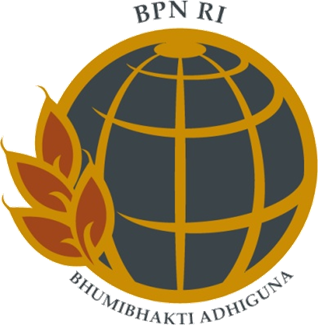 QUALITY IMPROVEMENT OF GOVERNMENT ACCOUNTABILITY AND PERFORMANCE REPORTYanti C. SACAPRAWIRA, Setyo ANGGRAINI, 
Memby U. PRATAMA
Goverment Employee of Ministry of Agrarian and Spatial Planning/National Land Agency Indonesia
FIG Congress 2015
From the Wisdom of the Ages to the Challenges of the Modern World 
Sofia , 17– 21 Mei 2015
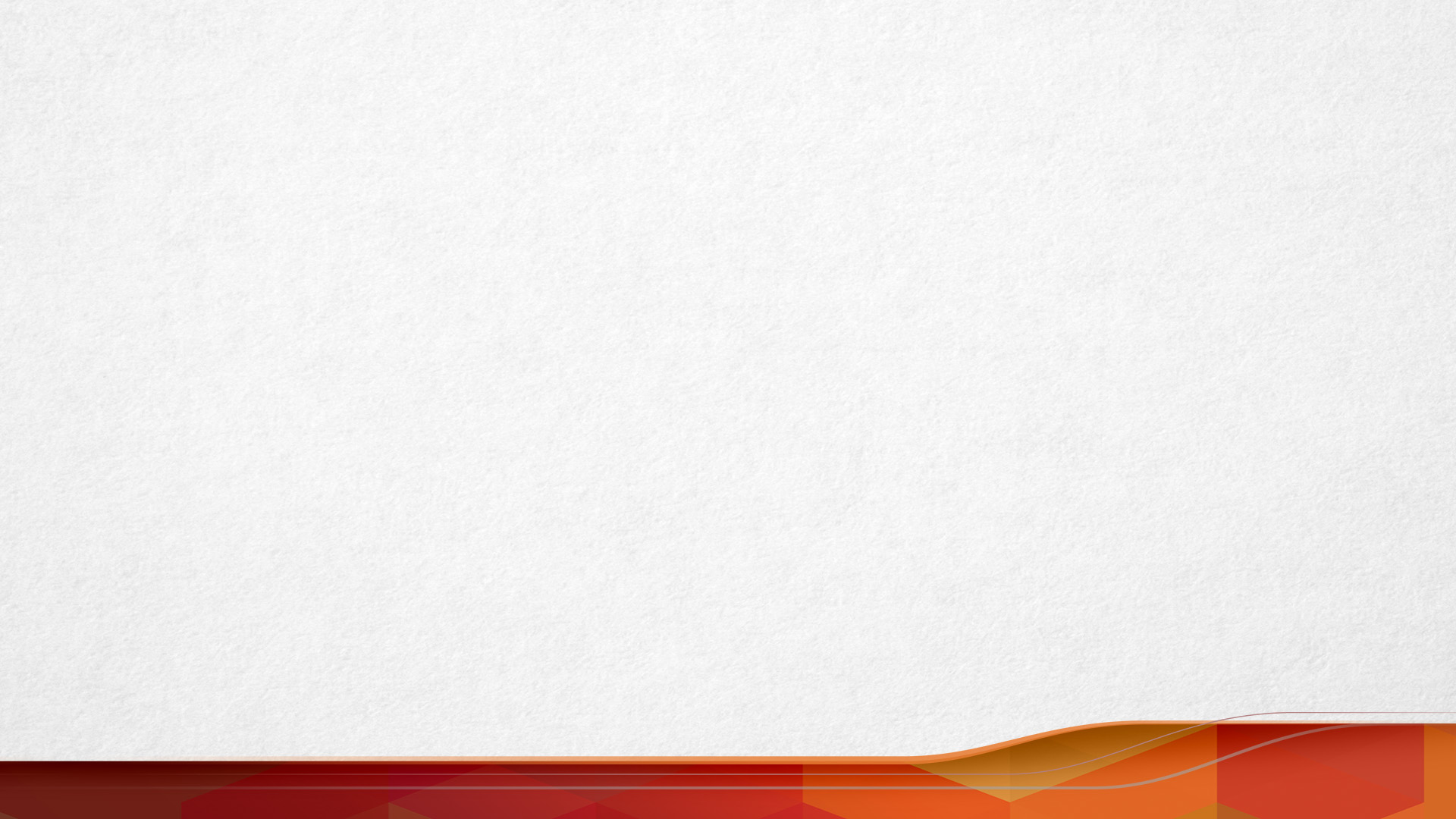 Point of Presentatios
Indonesia and Government System;
Performance Accountability and Government Accountability and Performance Report (LAKIP);
LAKIP of Ministry of Agrarian and Spatial Planning/National Land Agency and it’s value of assessment;
The Aspects that impact on assessment of LAKIP and it’s study;
Conclution and Recommendations.
FIG Congress 2015
From the Wisdom of the Ages to the Challenges of the Modern World 
Sofia , 17– 21 Mei 2015
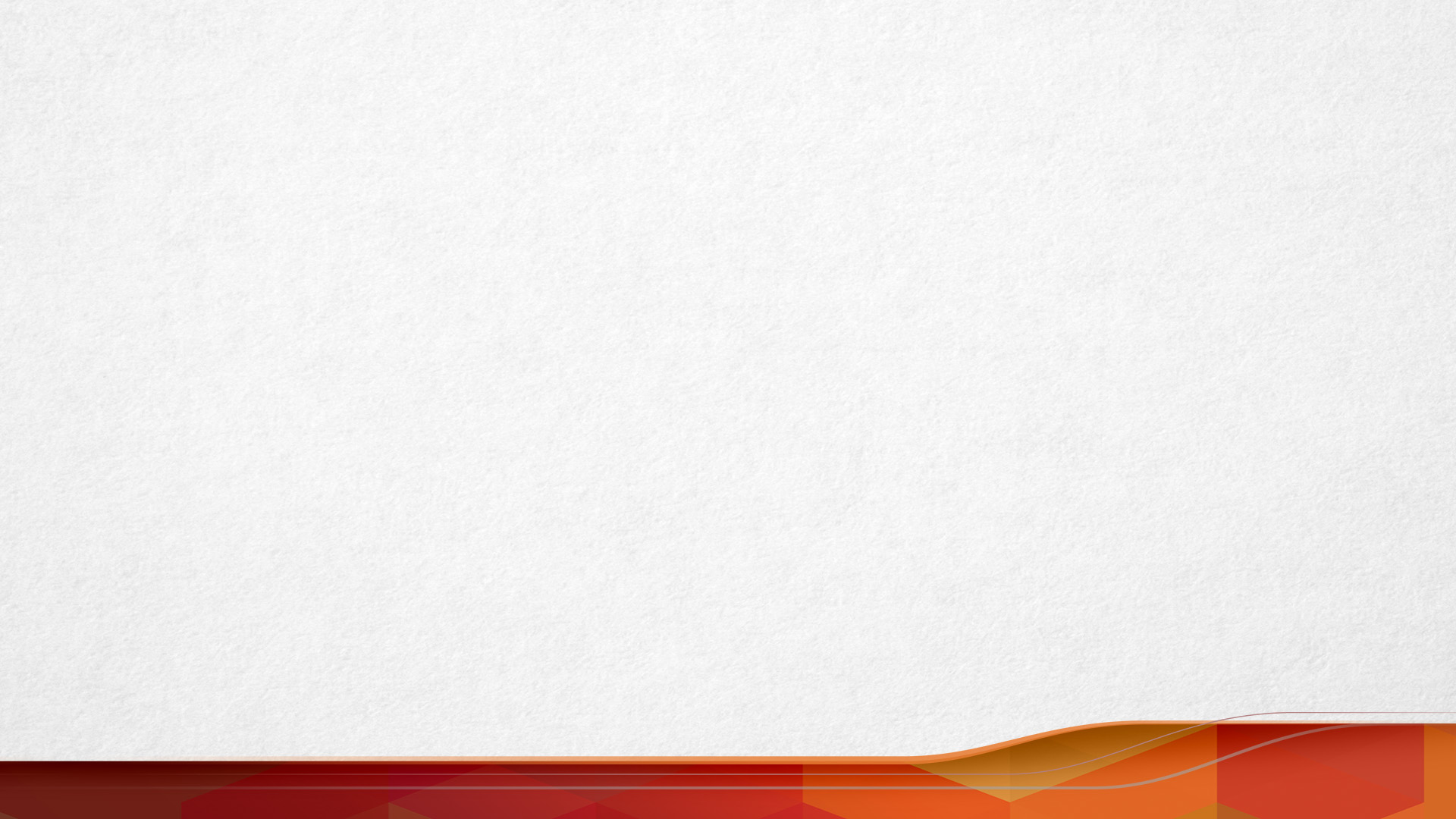 INDONESIA
FIG Congress 2015
From the Wisdom of the Ages to the Challenges of the Modern World 
Sofia , 17– 21 Mei 2015
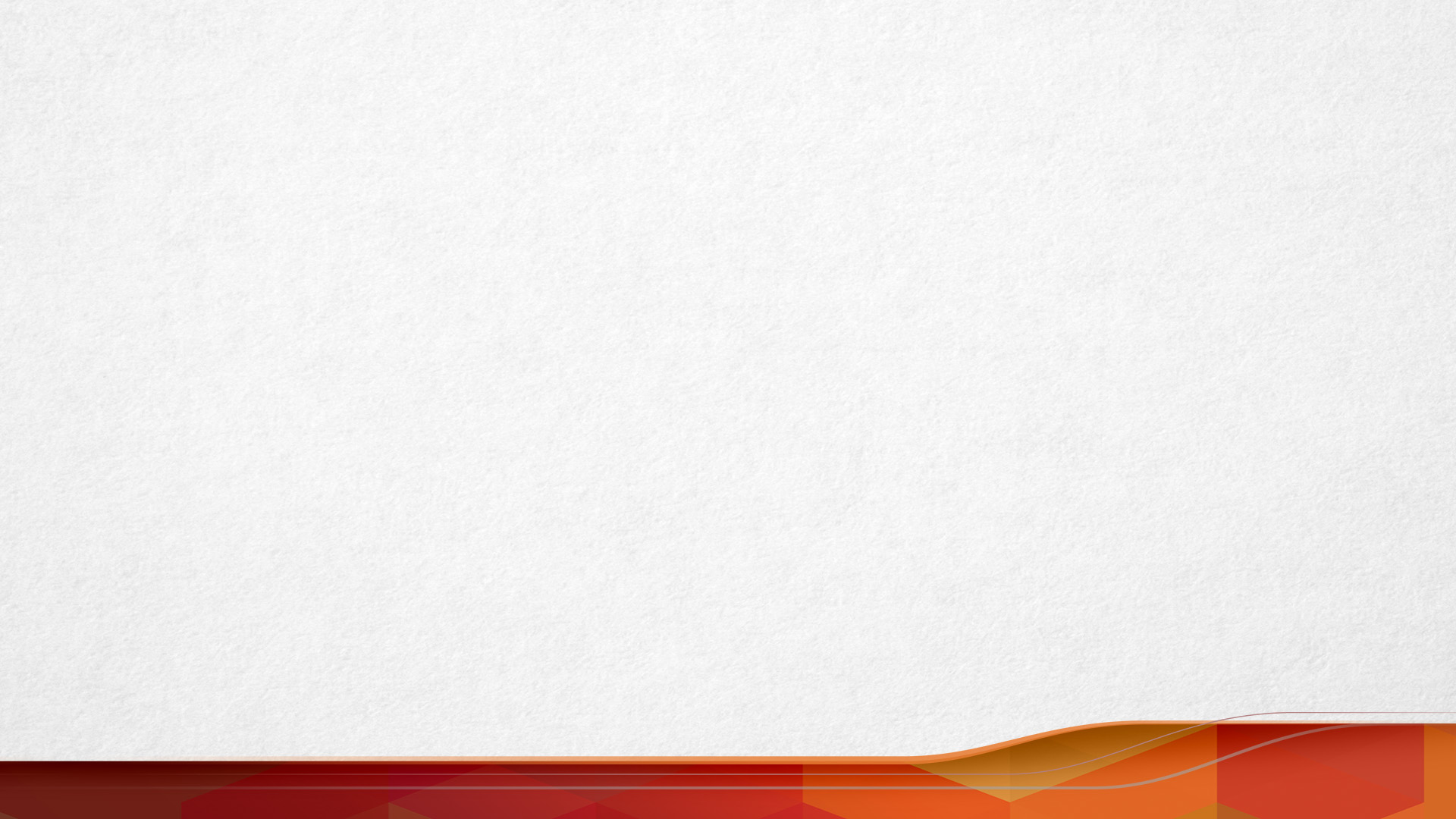 Introduction
Indonesia is an archipelago country  has more than 17,508 islands, located between two (2) Continent, and between two (2) Ocean, with an area of 735,358 sq mi.

Indonesia is a unitary republic with a parliamentary system of government.
FIG Congress 2015
From the Wisdom of the Ages to the Challenges of the Modern World 
Sofia , 17– 21 Mei 2015
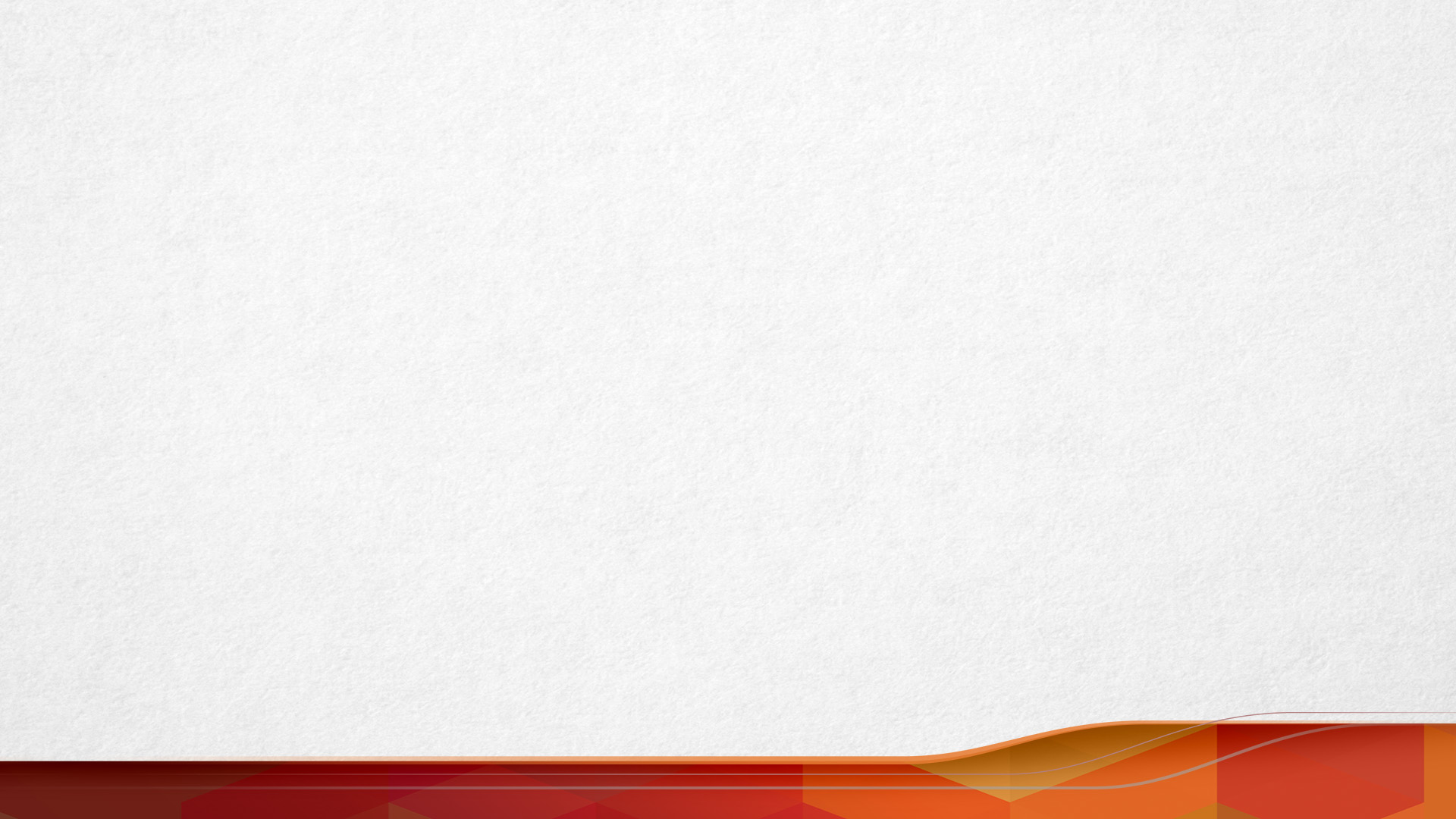 Performance Accountability ?
Mission
Target 
Goal
Obigation of Government Agencies
Success/ Failure
ACCOUNT
FIG Congress 2015
From the Wisdom of the Ages to the Challenges of the Modern World 
Sofia , 17– 21 Mei 2015
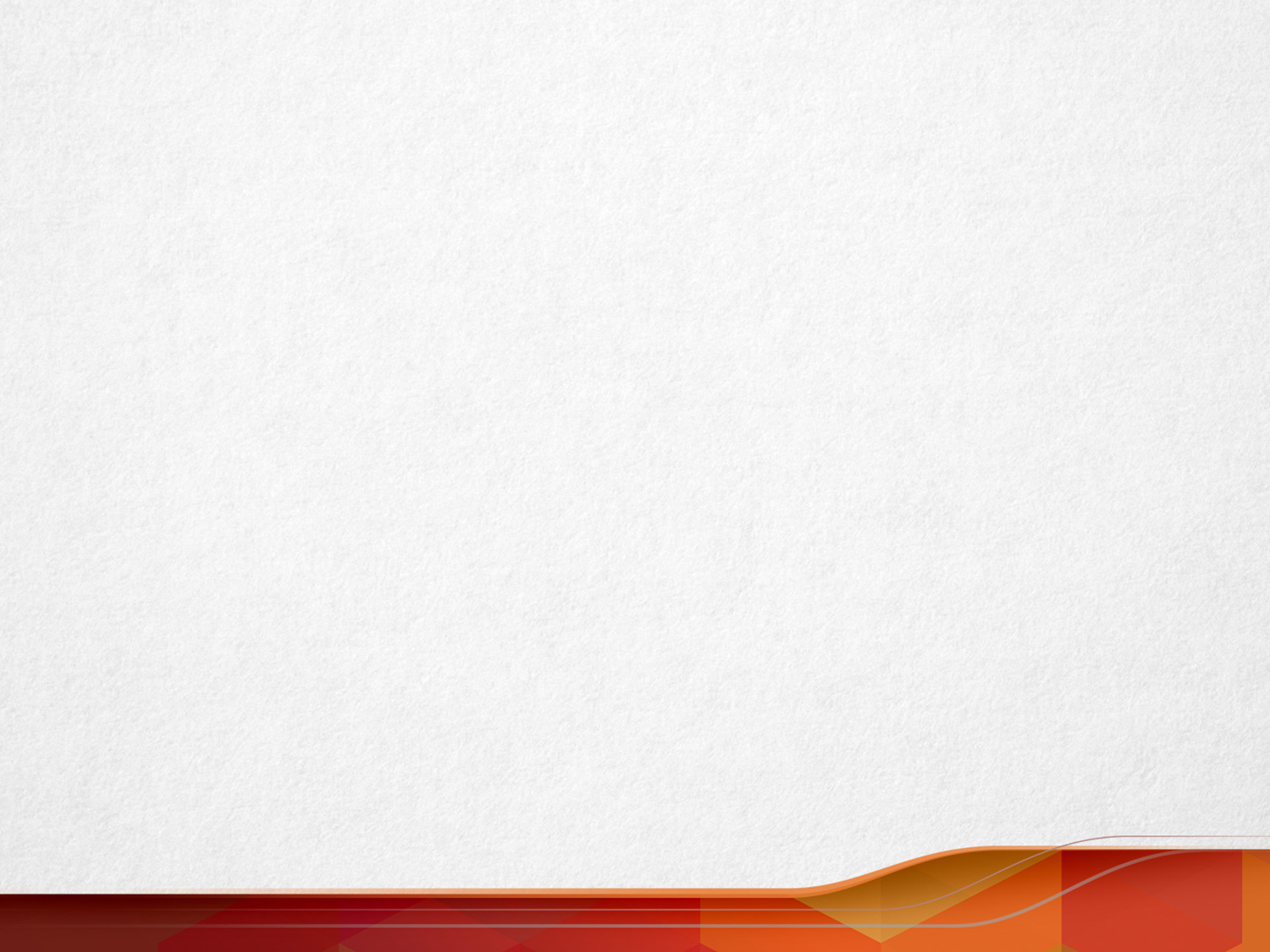 Government Accountability and Performance Report (LAKIP)
LAKIP is annual performance reports containing of performance accountability in achieving the goals / targets strategic of the agency.
FIG Congress 2015
From the Wisdom of the Ages to the Challenges of the Modern World 
Sofia , 17– 21 Mei 2015
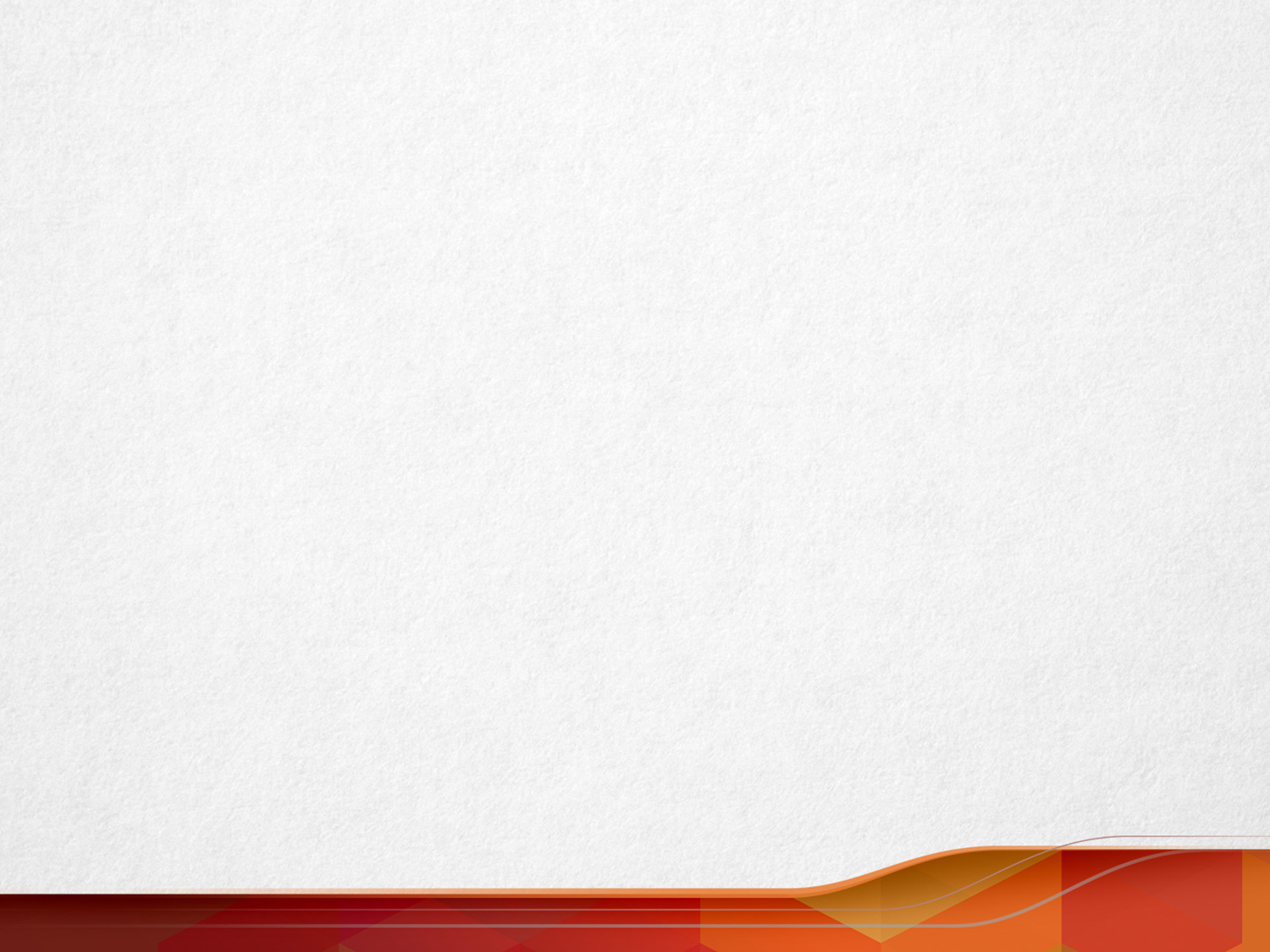 Structure Of Cabinet Ministry
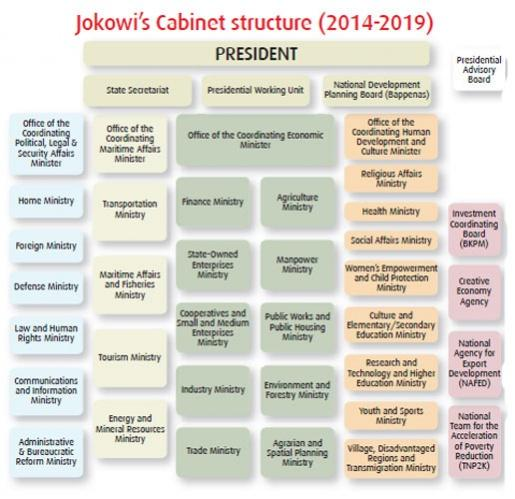 FIG Congress 2015
From the Wisdom of the Ages to the Challenges of the Modern World 
Sofia , 17– 21 Mei 2015
FIG Congress 2014
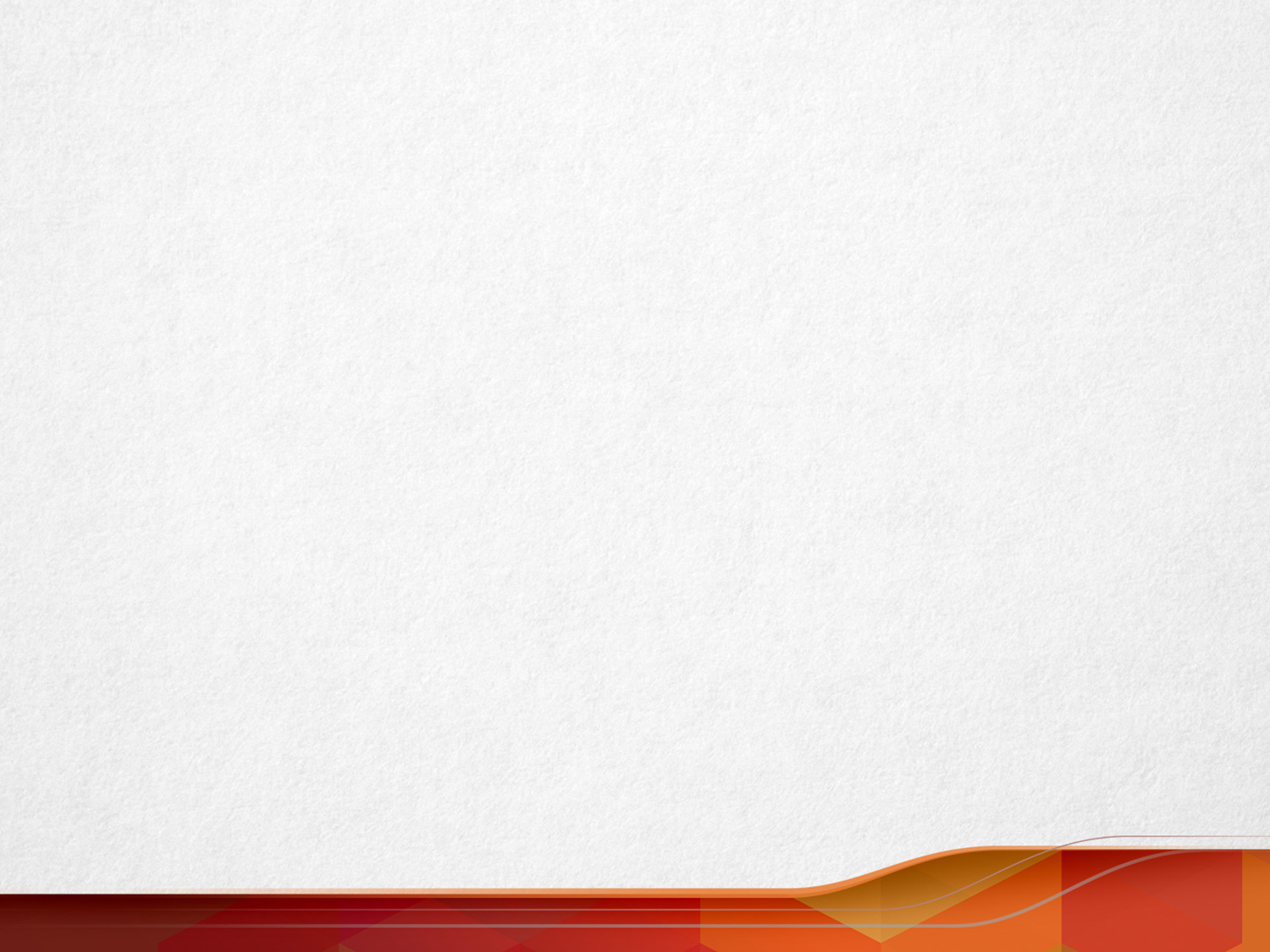 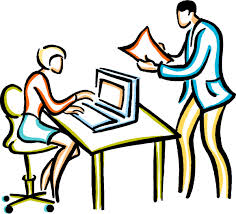 LAKIP  value is still remain low
FIG Congress 2015
From the Wisdom of the Ages to the Challenges of the Modern World 
Sofia , 17– 21 Mei 2015
FIG Congress 2014
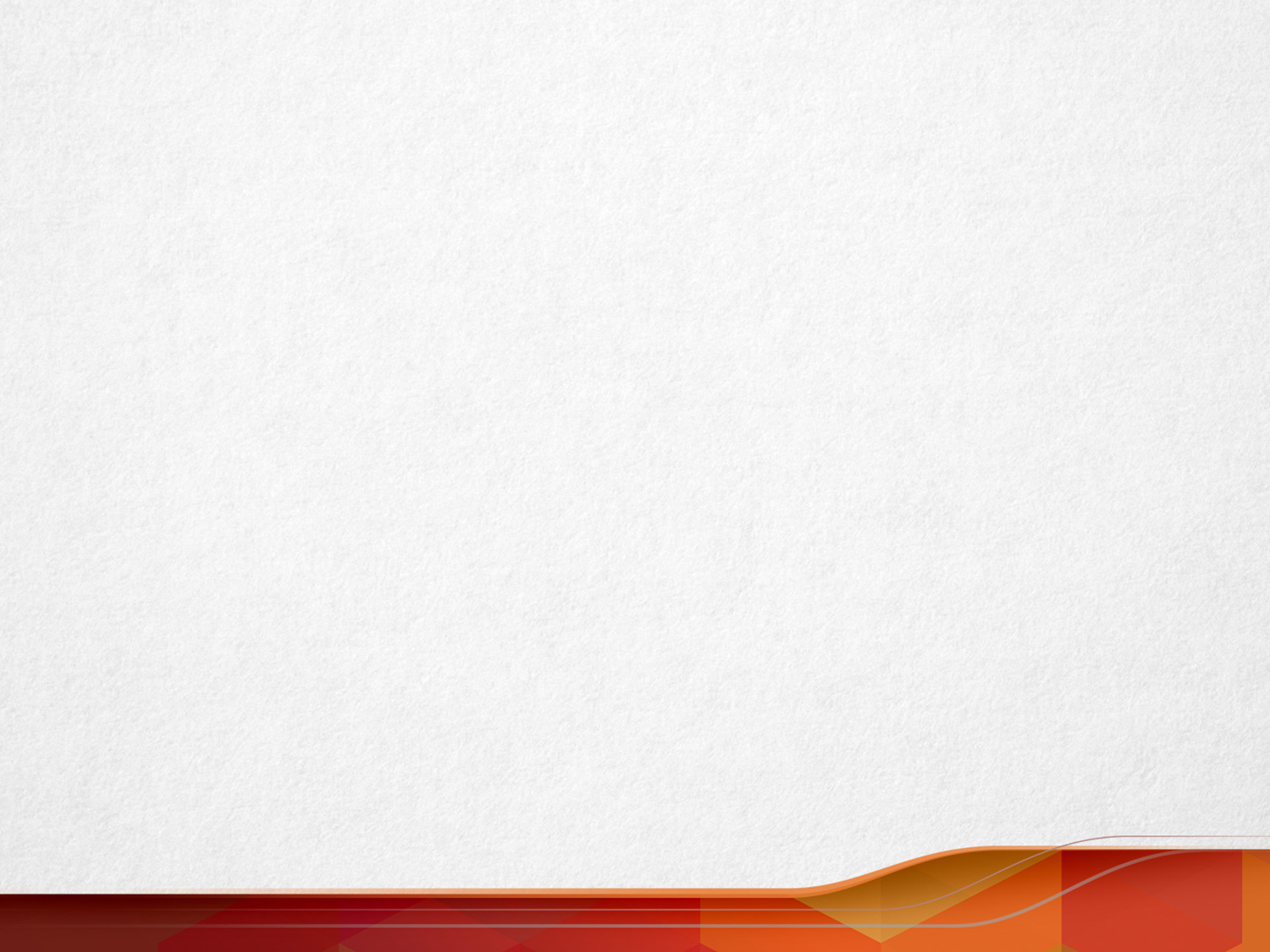 LAKIP Assessment Results of Ministry of Agrarian and Spatial Planning/National Land Agency
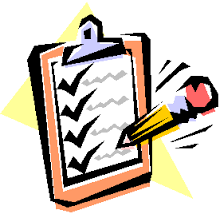 FIG Congress 2015
From the Wisdom of the Ages to the Challenges of the Modern World 
Sofia , 17– 21 Mei 2015
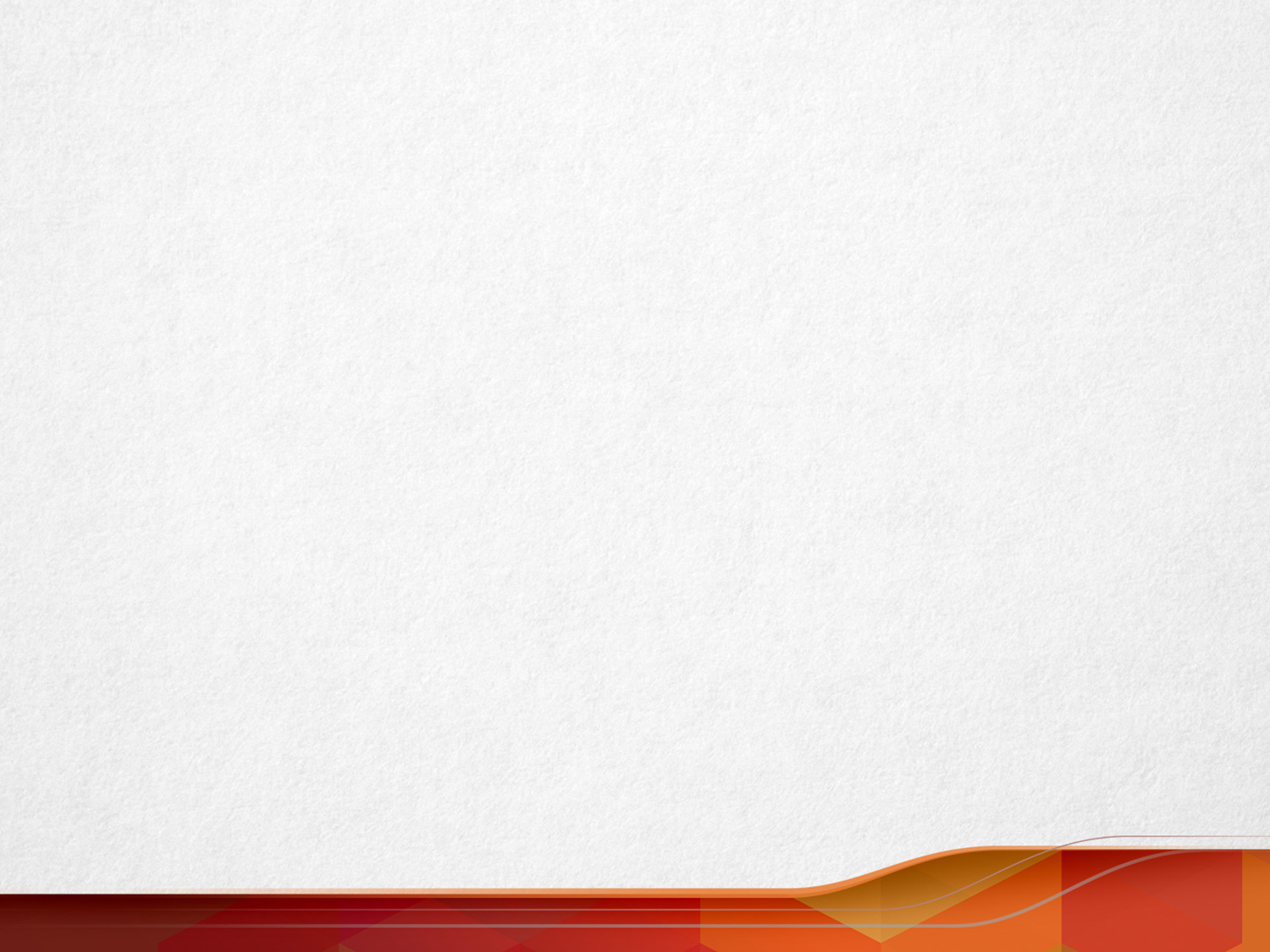 Organitation Structure
Minister of Agrarian and Spatial Planning/National Land Agency
Deputy of Assessment and Handling of Disputes And Conflict Over Land
Deputy of Survey and Land Cadastre
Deputy of Control of Land And Community Empowerment
Deputy of Regulation and Arrangement of Land
Deputy Of Land Rights And Land Registration
Deputy of Survey and Land Cadastre
Deputy of Survey and Land Cadastre
Deputy of Survey and Land Cadastre
FIG Congress 2015
From the Wisdom of the Ages to the Challenges of the Modern World 
Sofia , 17– 21 Mei 2015
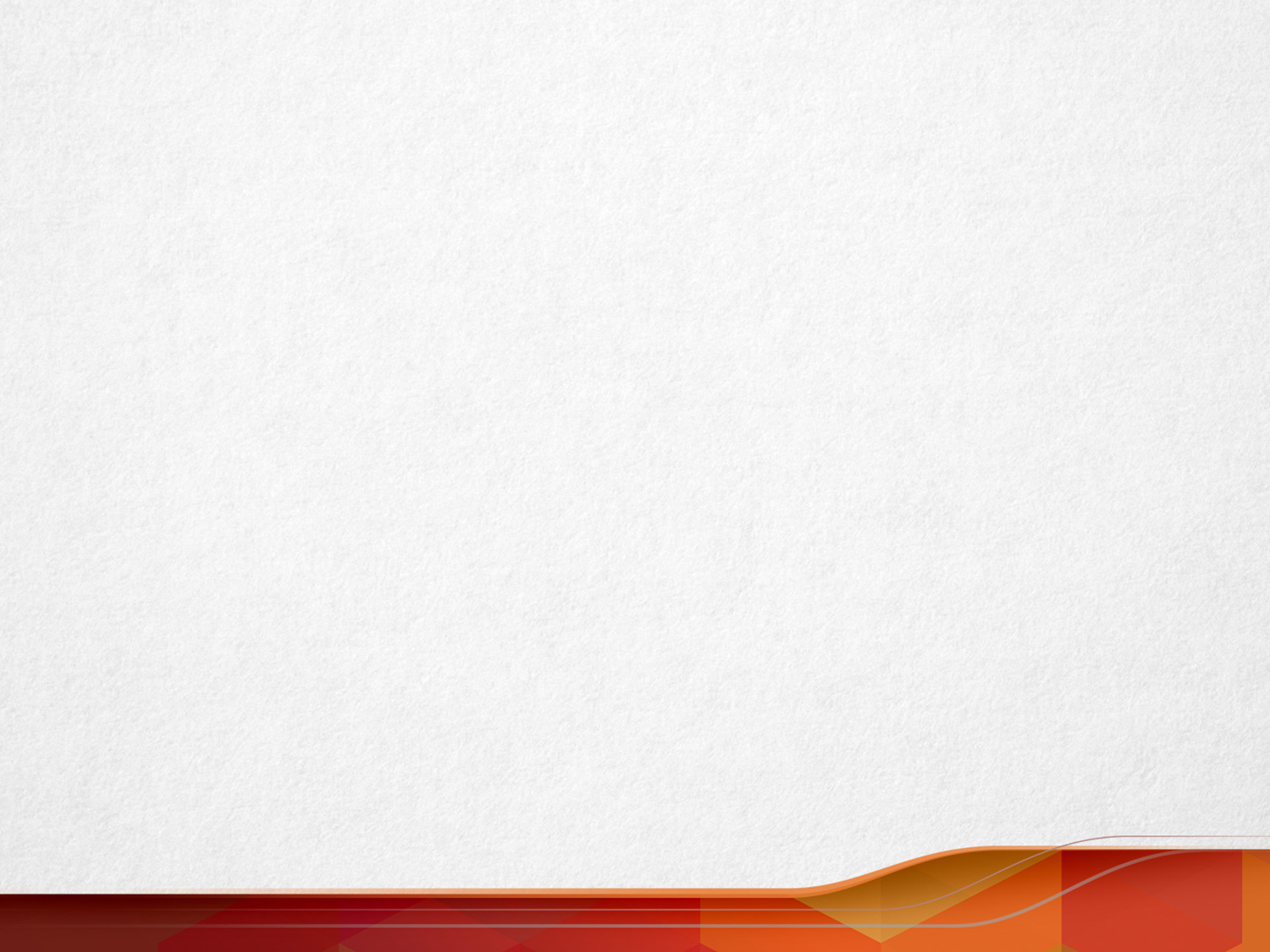 LAKIP Assessment
FIG Congress 2015
From the Wisdom of the Ages to the Challenges of the Modern World 
Sofia , 17– 21 Mei 2015
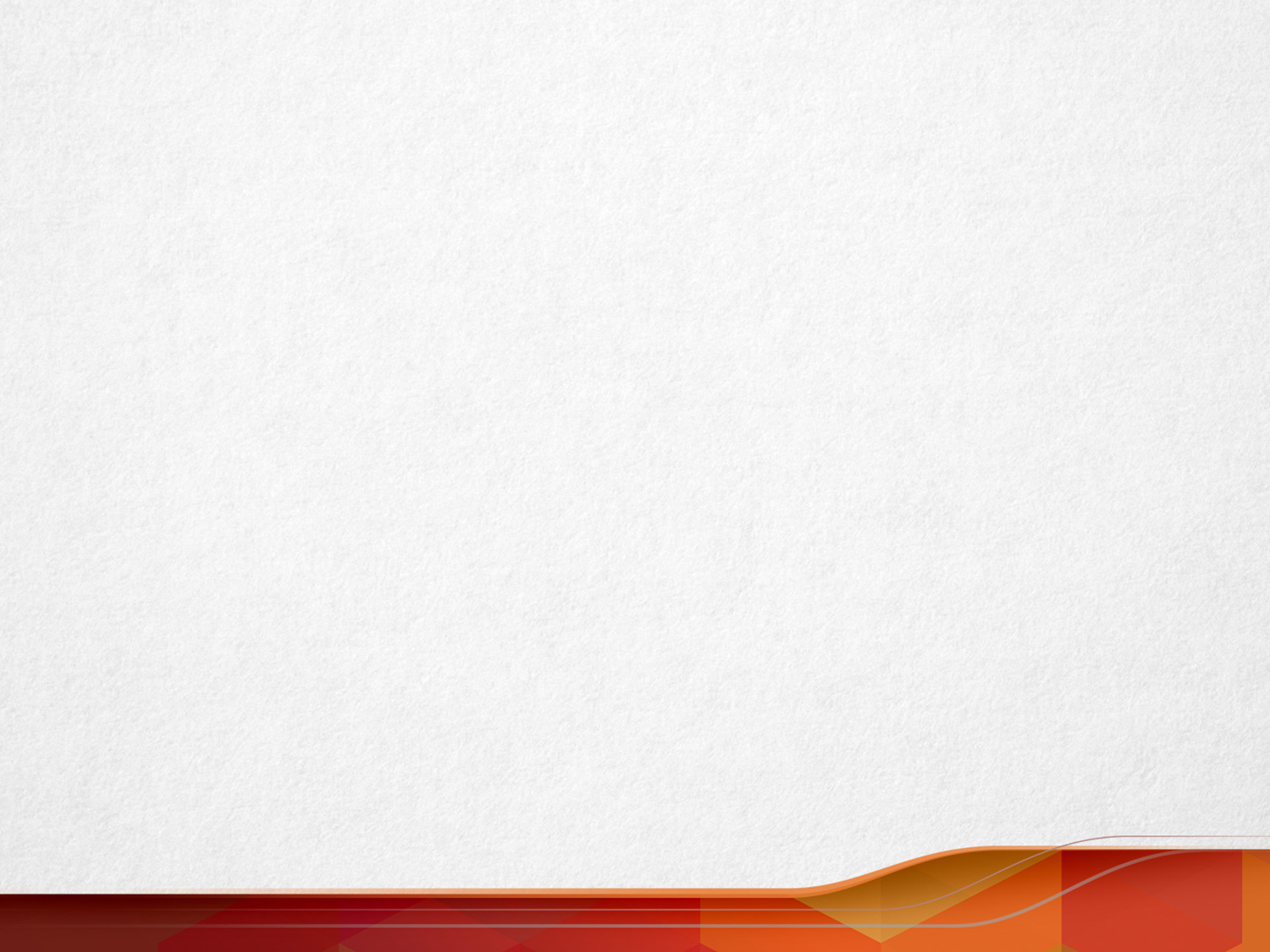 Categories ratings for LAKIP:
FIG Congress 2015
From the Wisdom of the Ages to the Challenges of the Modern World 
Sofia , 17– 21 Mei 2015
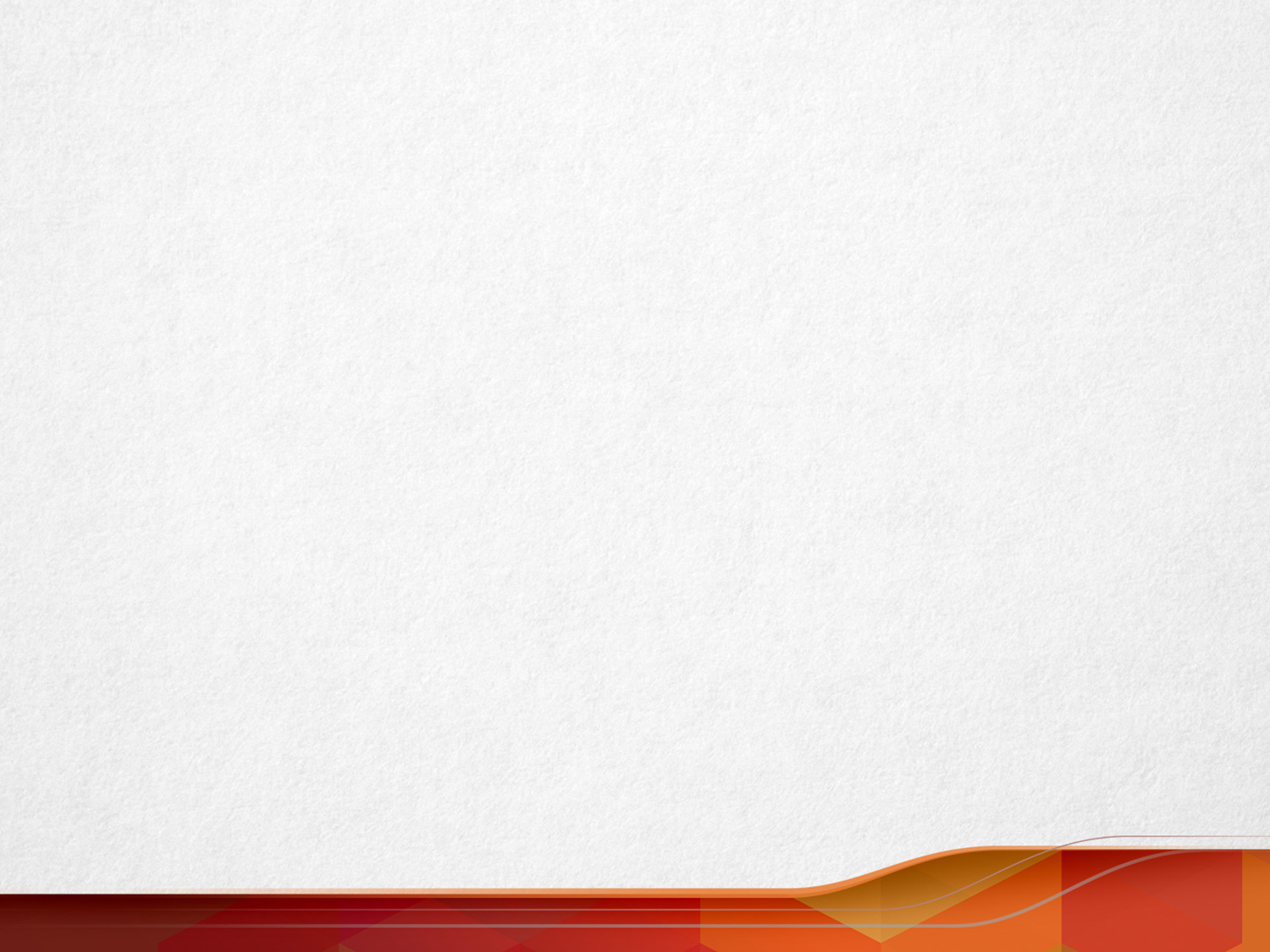 there are some aspects that contribute to final score of LAKIP
a.  Performance Planning (35%), 
b.  Performance Measurement (20%), 
c.  Performance Report (15%), 
d.  Performance Evaluation (10%), 
e.  Performance Achievement (20%),
FIG Congress 2015
From the Wisdom of the Ages to the Challenges of the Modern World 
Sofia , 17– 21 Mei 2015
The Assessment of LAKIP  of Ministry of Agrarian and Spatial Planning/ National Land Agency 2013
FIG Congress 2015
From the Wisdom of the Ages to the Challenges of the Modern World 
Sofia , 17– 21 Mei 2015
FIG Congress 2014
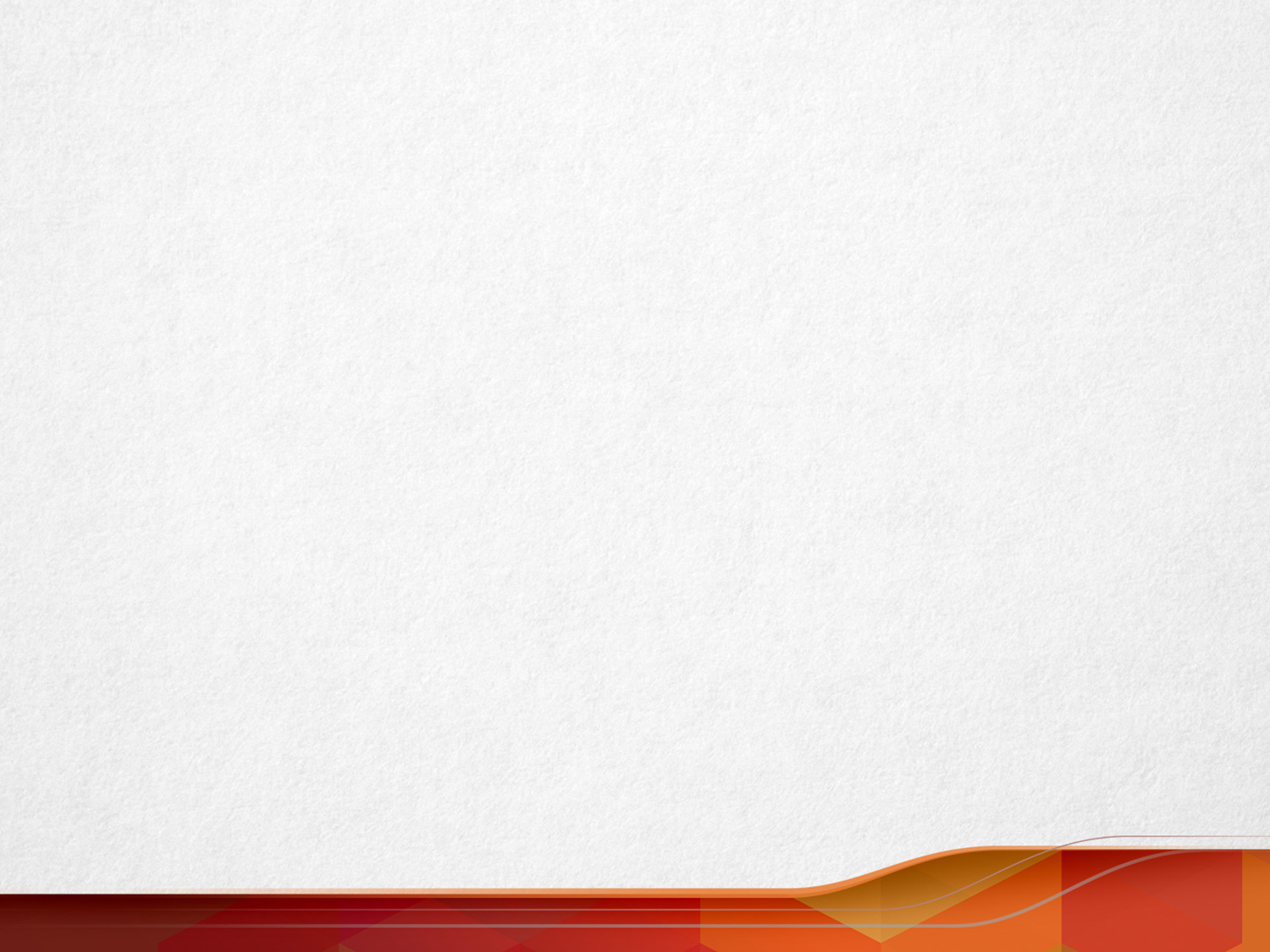 Conclusion
LAKIP of the Ministry of Agrarian and Spatial Planning/National Land Agency needs a lot of improvements :
The strategic planning not oriented to the outcome;
There is not medium target yet;
There is several programme / activities that are innovative yet to be accommodated in the Strategic Plan.
FIG Congress 2015
From the Wisdom of the Ages to the Challenges of the Modern World 
Sofia , 17– 21 Mei 2015
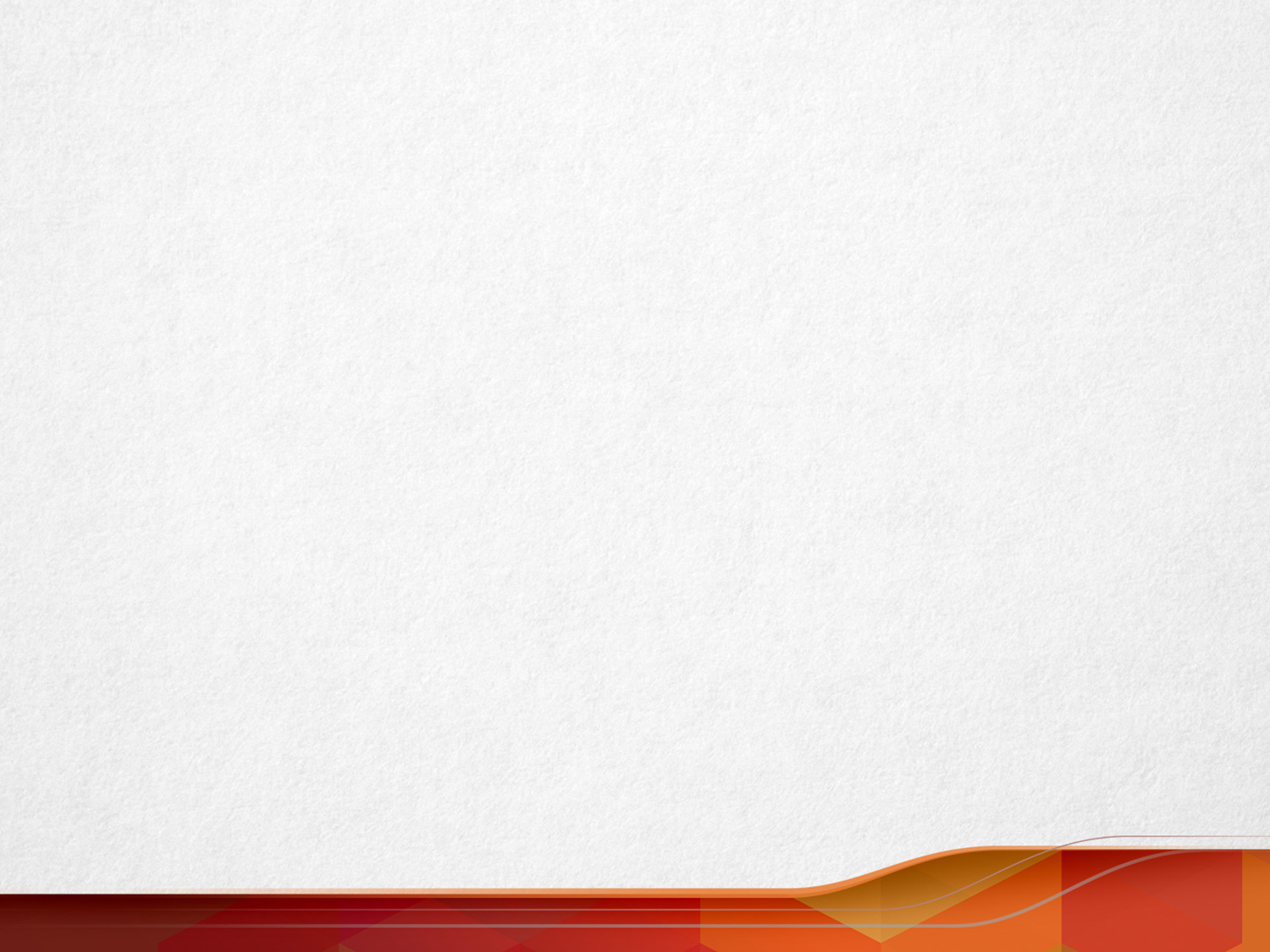 Strategy to Improvement LAKIP
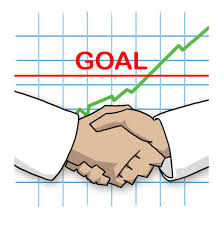 Revising the Strategic Plan;. 
Ensure that the goals and target of the programme/activities in accordance with the vision, and mission;
Determination of performance indicators of each programme/activities that support the goals and the target of the programme/ activities.
FIG Congress 2015
From the Wisdom of the Ages to the Challenges of the Modern World 
Sofia , 17– 21 Mei 2015
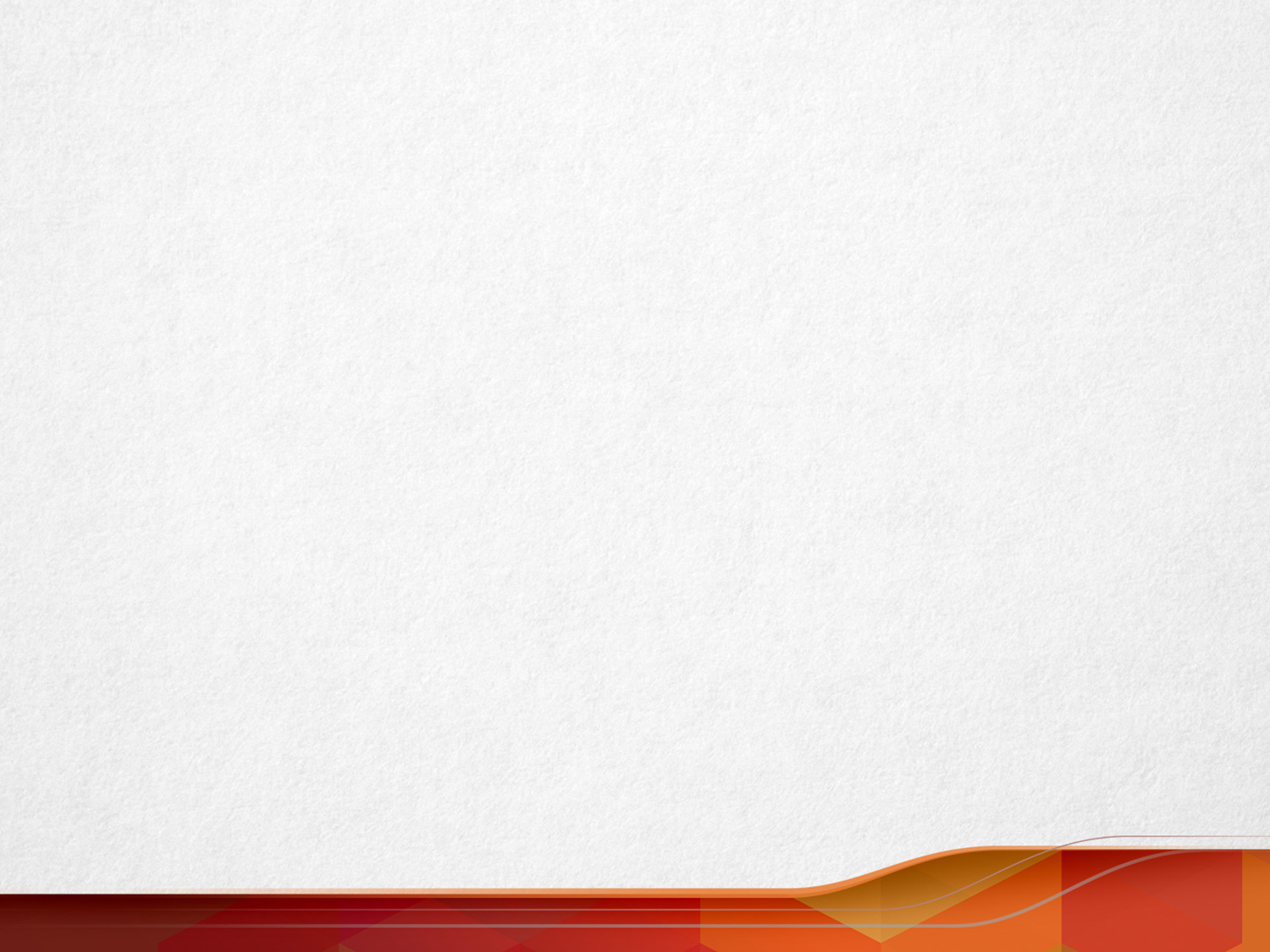 THANKYOU
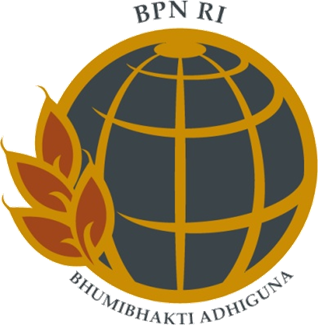 FIG Congress 2015
From the Wisdom of the Ages to the Challenges of the Modern World 
Sofia , 17– 21 Mei 2015